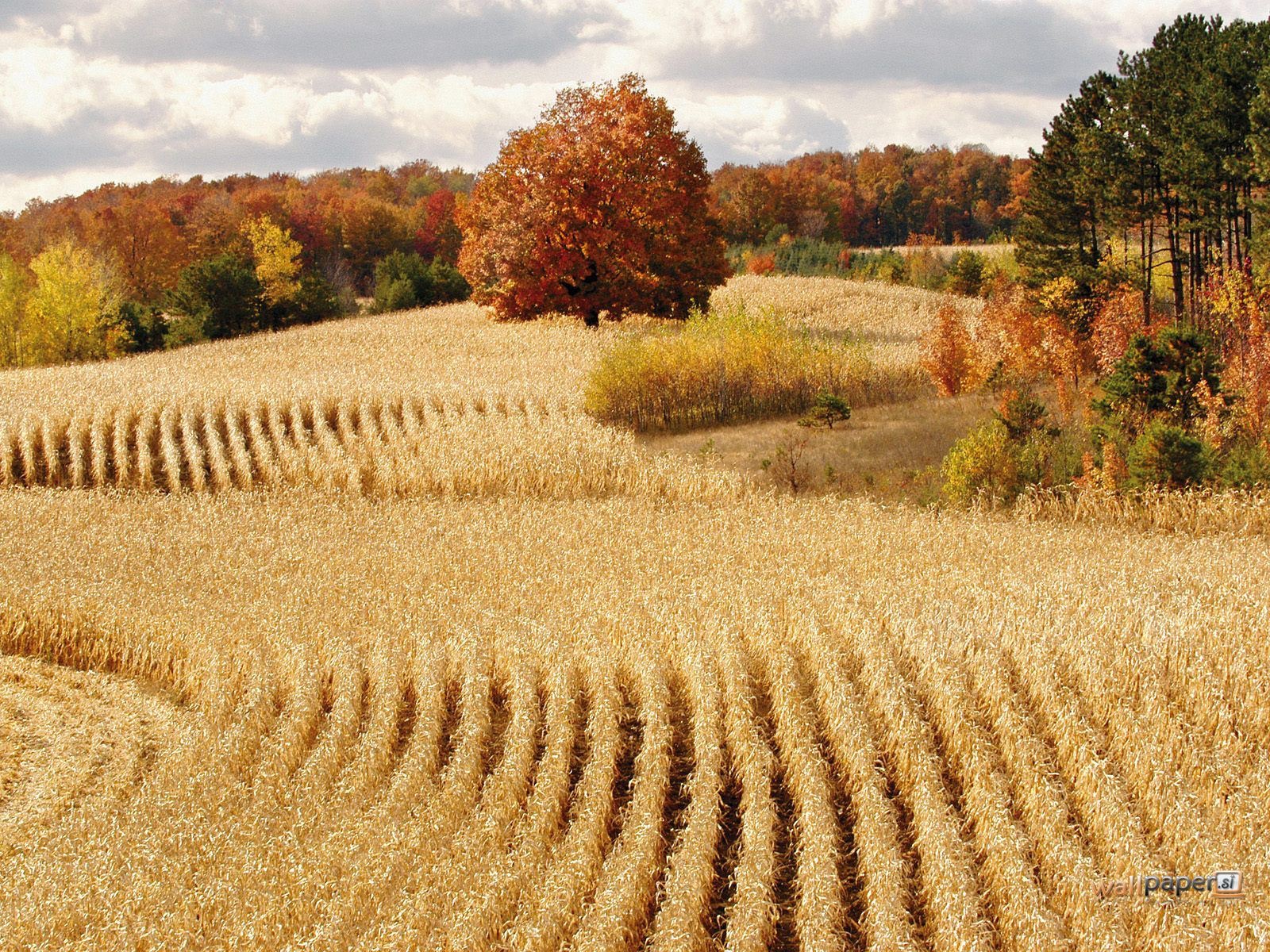 “The harvest truly is plentiful, but the laborers are few. Therefore pray the Lord of the harvest to send out laborers into His harvest.” (Matthew 9:37-38)
“And he who reaps receives wages, and gathers fruit for eternal life...” (John 4:36)
Matthew 10:16-39
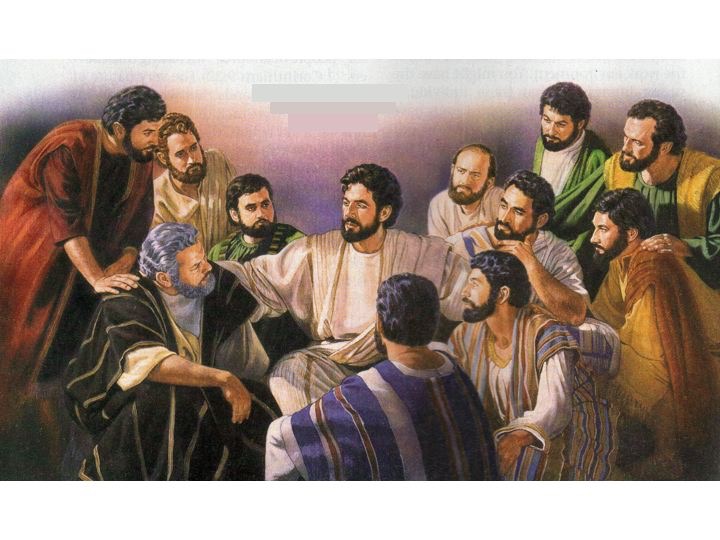 Luke 14:15-23
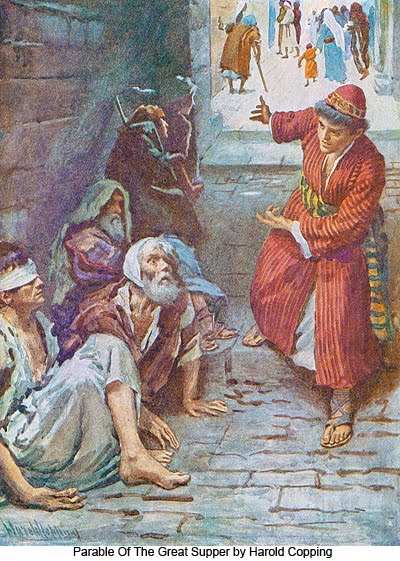 (vs.16-17) We are the servants that
   have been sent to call to those
   invited
(vs.18-20) The majority of those invited will make excuses and reject the invitation
Only 8 out of the whole world in Noah’s day       (Genesis 6-9)
Only 7,000 out of several million in Elijah’s day            (1 Kings 19:18)
Only 3,000 out of 1.5 million on Pentecost (Acts 2:41)
Matthew 7:14 - “Because narrow is the gate and difficult is the way which leads to life, and there are few who find it.”
Luke 14:15-23
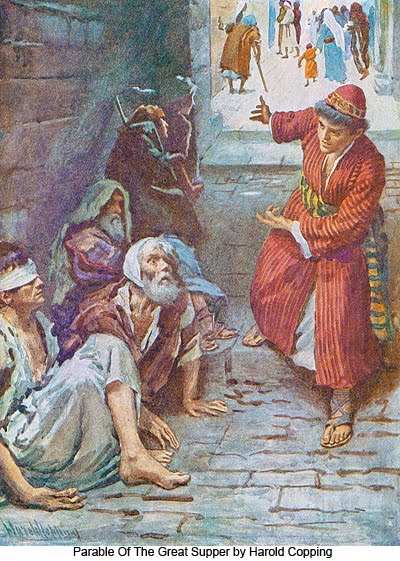 (vs.16-17) We are the servants that
   have been sent to call to those
   invited
(vs.18-20) The majority of those invited will make excuses and reject the invitation
(vs.21-23) So we keep looking for those who will receive God’s invitation
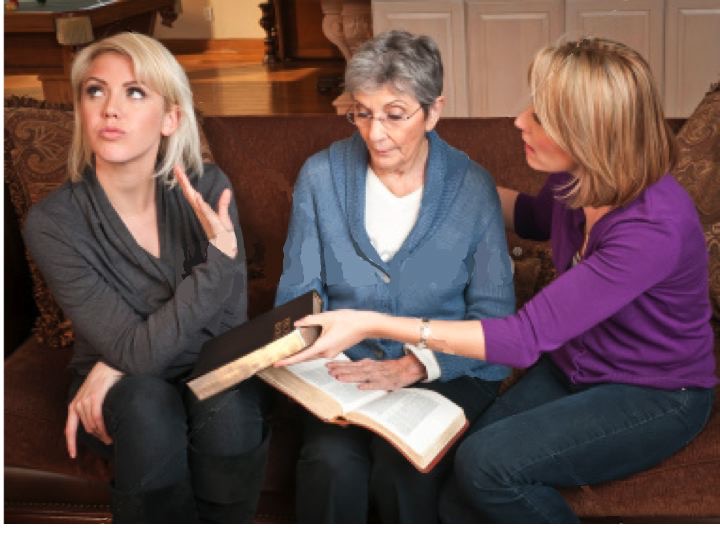 The Risk of Personal EvangelismMatthew 10
(v.22) - “You will be hated by all for My name’s sake.”
(vs.34-36) - “Do not think that I came to bring peace on earth. I did not come to bring peace but a sword...”
(vs.24-25) - “A disciple is not above his teacher, nor a servant above his master... If they called     		 the master of the house Beelzebub, how 			much more will they call those of his 		household!”
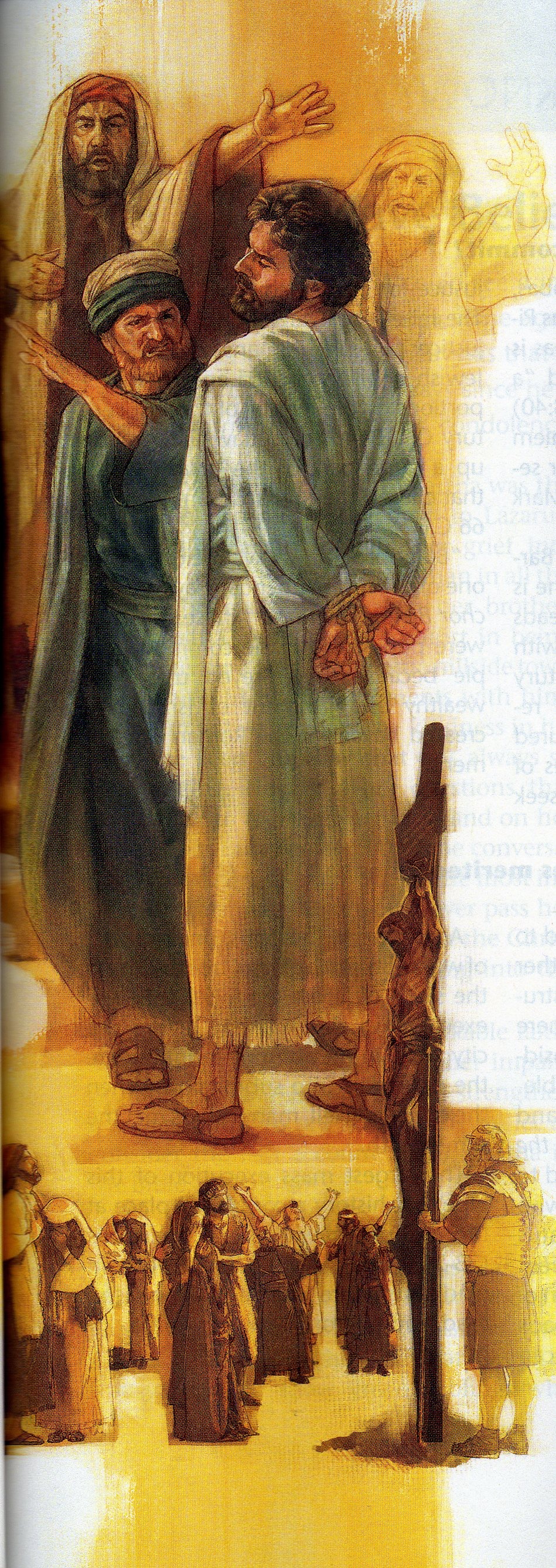 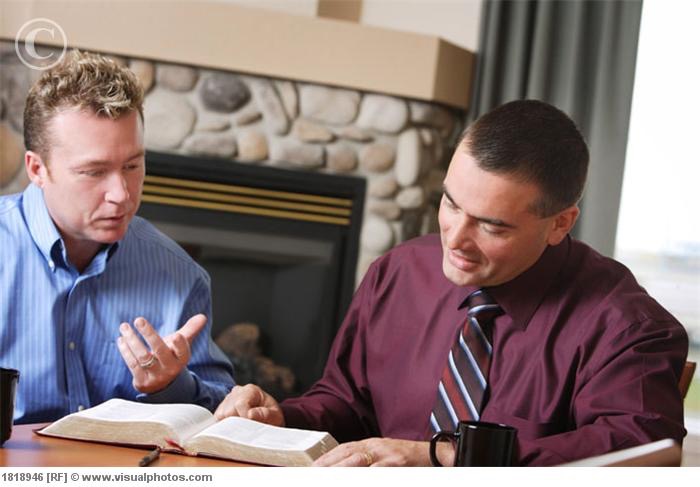 What is Success and What is Failure? Ezekiel 3:17-19
Successful evangelism is teaching the truth in a way people can know God’s will - regardless if they accept it or reject it (Matthew 10:32)
Unsuccessful evangelism is when we fail to tell people what they most need to hear.
When we fail to speak because we are afraid to risk a relationship (Matthew 10:37-38)
When we are silent because we do not want to be rejected (Mark 8:38)
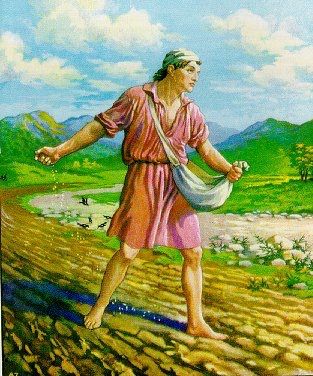 What We Can Expect Matthew 13:3-9, 19-23
(v.19) Many will not understand the significance of what they hear.
(vs.20-21) Other will respond, but only continue in the truth for a short time.
(v.22) Others will respond and look promising, but will get too caught up in worldly things.
(v.23) But there will be a few who allow the gospel to take root in their hearts and they will be fruitful.
Luke 15:10 - “There is joy in the presence of the angels of God over one sinner who repents”
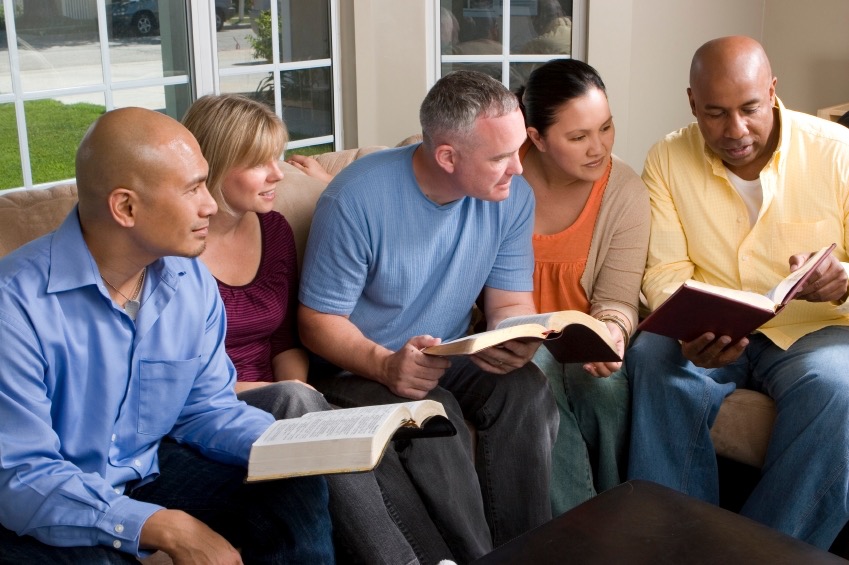 What Will We Gain?
Mark 10:29-30 - “...shall receive a hundredfold now in this time-- houses and brothers and sisters and mothers and children and lands, with persecutions-- and in the age to come, eternal life.”
Matthew 12:48-50 - “Here are My mother and My brothers! For whoever does the will of My Father in heaven is My brother and sister and mother.”